Территориальный орган Федеральной службы государственной статистики 
по Республике Саха (Якутия)
ОПЕРАТИВНЫЕ ДАННЫЕ
ПО ИНДЕКСУ ПРОМЫШЛЕННОГО ПРОИЗВОДСТВА
за январь-февраль 2021 года
САХА(ЯКУТИЯ)СТАТ
ИНДЕКС ПРОМЫШЛЕННОГО ПРОИЗВОДСТВА
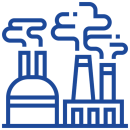 ФЕВРАЛЬ 2021 ГОДА
к соответствующему месяцу 2020 года
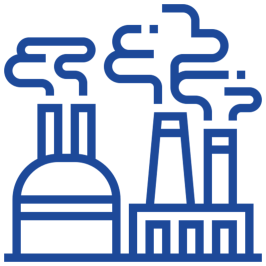 121,7%
к предыдущему месяцу 2021 года
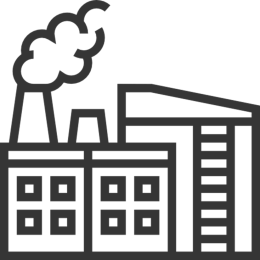 125,1%
2020
2021
2019
к соответствующему месяцу предыдущего года
к предыдущему месяцу
2
САХА(ЯКУТИЯ)СТАТ
ИНДЕКС ПРОМЫШЛЕННОГО ПРОИЗВОДСТВА
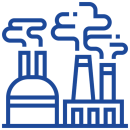 ЯНВАРЬ-ФЕВРАЛЬ 2021 ГОДА
к соответствующему периоду 2020 года
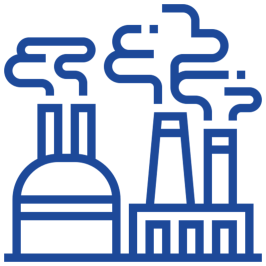 111,2%
2021
2019
2020
к соответствующему периоду предыдущего года
3
САХА(ЯКУТИЯ)СТАТ
ИНДЕКСЫ ПРОИЗВОДСТВА ПО ВИДАМ ДЕЯТЕЛЬНОСТИ
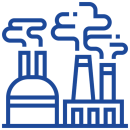 ЯНВАРЬ-ФЕВРАЛЬ 2021 ГОДА
к соответствующему периоду 2020 года
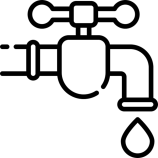 109,6%
Водоснабжение; водоотведение, организация сбора и утилизации отходов, деятельность по ликвидации загрязнений
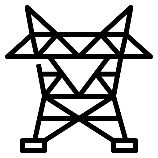 106,4%
Обеспечение электрической энергией, 
газом и паром; кондиционирование воздуха
112,2%
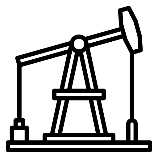 Добыча полезных ископаемых
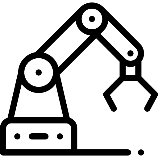 94,0%
2021
2020
2019
Обрабатывающие производства
Обрабатывающие  производства
Добыча полезных  ископаемых
Индекс промышленного производства
4
Водоснабжение; водоотведение, организация сбора и утилизации отходов, деятельность по ликвидации загрязнений
Обеспечение электрической энергией, газом и паром; кондиционирование воздуха
САХА(ЯКУТИЯ)СТАТ
ИНДЕКСЫ ПРОИЗВОДСТВА ПО ДОБЫЧЕ ПОЛЕЗНЫХ ИСКОПАЕМЫХ
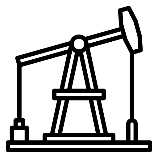 ЯНВАРЬ-ФЕВРАЛЬ 2021 ГОДА
к соответствующему периоду 2020 года
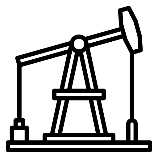 112,2%
Добыча полезных ископаемых
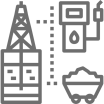 123,3%
Предоставление услуг в области добычи полезных ископаемых
123,2%
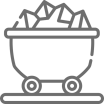 Добыча угля
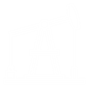 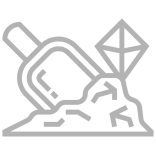 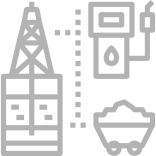 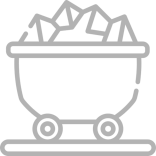 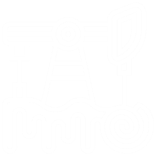 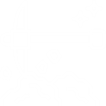 118,1%
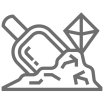 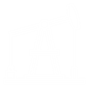 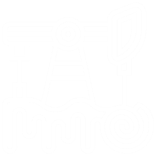 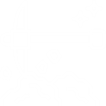 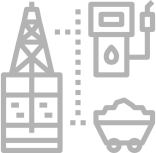 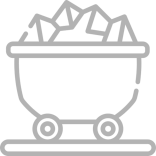 Добыча прочих полезных ископаемых
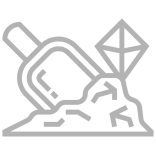 107,5%
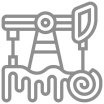 Добыча нефти и природного газа
103,9%
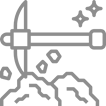 Добыча металлических руд
5
САХА(ЯКУТИЯ)СТАТ
ИНДЕКСЫ ПРОИЗВОДСТВА ПО ОСНОВНЫМ ВИДАМ ОБРАБАТЫВАЮЩИХ ПРОИЗВОДСТВ
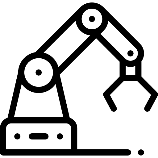 ЯНВАРЬ-ФЕВРАЛЬ 2021 ГОДА
к соответствующему периоду 2020 года
94,0%
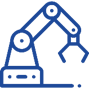 Обрабатывающие производства
125,5%
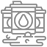 Производство кокса и нефтепродуктов
95,9%
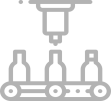 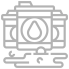 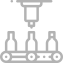 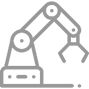 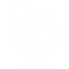 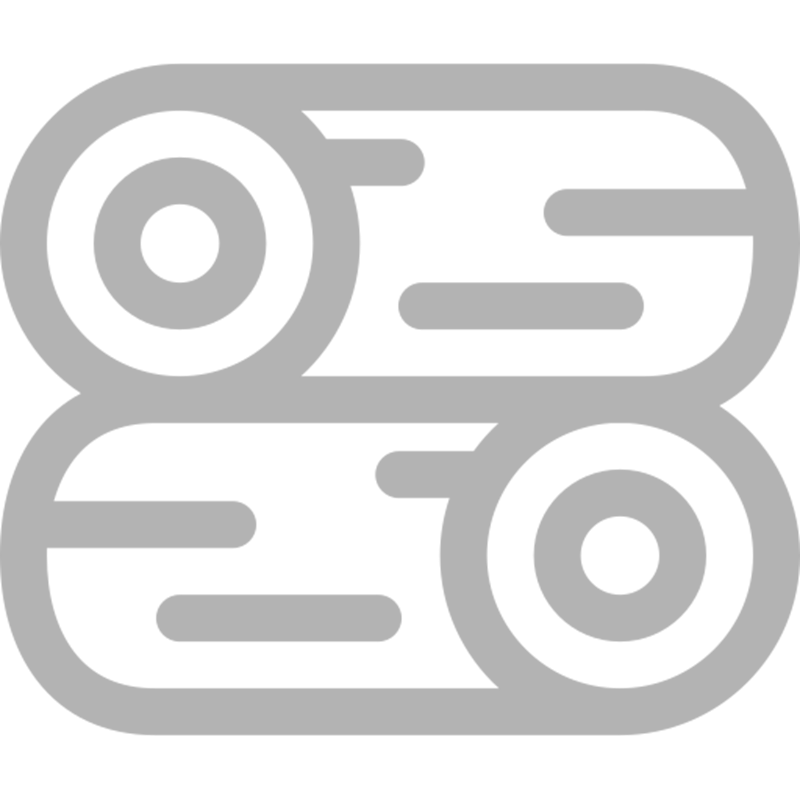 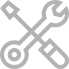 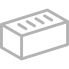 Производство пищевых продуктов
84,4%
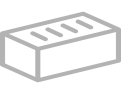 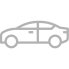 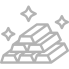 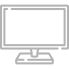 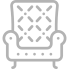 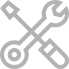 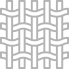 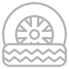 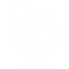 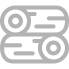 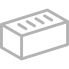 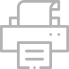 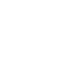 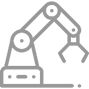 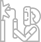 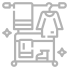 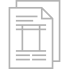 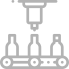 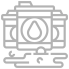 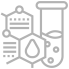 Производство прочей неметаллической минеральной продукции
79,0%
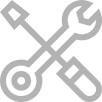 Ремонт и монтаж машин и оборудования
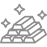 5,1%
Производство прочих готовых изделий
6
САХА(ЯКУТИЯ)СТАТ
ИНДЕКС ПРОМЫШЛЕННОГО ПРОИЗВОДСТВА 
ПО РЕГИОНАМ ДАЛЬНЕВОСТОЧНОГО ФЕДЕРАЛЬНОГО ОКРУГА
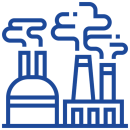 ЯНВАРЬ-ФЕВРАЛЬ 2021 ГОДА В % К ЯНВАРЮ-ФЕВРАЛЮ 2020 ГОДА
Значения по регионам ДВФО
от 89,7 до 93,7
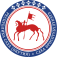 97,2%
от 94,6 до 96,7
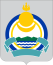 от 100,5 до 111,2
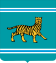 по Российской Федерации
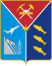 97,0%
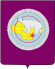 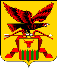 по Дальневосточному Федеральному округу
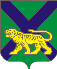 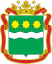 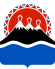 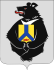 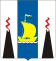 7
САХА(ЯКУТИЯ)СТАТ
ИНДЕКС ПРОИЗВОДСТВА ПО ДОБЫЧЕ ПОЛЕЗНЫХ ИСКОПАЕМЫХ
ПО РЕГИОНАМ ДАЛЬНЕВОСТОЧНОГО ФЕДЕРАЛЬНОГО ОКРУГА
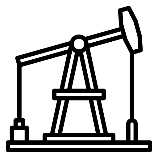 ЯНВАРЬ-ФЕВРАЛЬ 2021 ГОДА В % К ЯНВАРЮ-ФЕВРАЛЮ 2020 ГОДА
Значения по регионам ДВФО
от 84,3 до 89,7
91,9%
от 94,5 до 95,2
от 100,4 до 135,5
по Российской Федерации
98,3%
по Дальневосточному Федеральному округу
8
САХА(ЯКУТИЯ)СТАТ
ИНДЕКС ПРОИЗВОДСТВА ПО ОБРАБАТЫВАЮЩИМ ПРОИЗВОДСТВАМ
ПО РЕГИОНАМ ДАЛЬНЕВОСТОЧНОГО ФЕДЕРАЛЬНОГО ОКРУГА
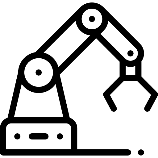 ЯНВАРЬ-ФЕВРАЛЬ 2021 ГОДА В % К ЯНВАРЮ-ФЕВРАЛЮ 2020 ГОДА
Значения по регионам ДВФО
от 80,4 до 92,3
98,7%
от 94,0 до 97,2
от 107,7 до 121,6
по Российской Федерации
89,3%
по Дальневосточному Федеральному округу
9
САХА(ЯКУТИЯ)СТАТ
ИНДЕКС ПРОИЗВОДСТВА ПО ОБЕСПЕЧЕНИЮ ЭЛЕКТРИЧЕСКОЙ ЭНЕРГИЕЙ, 
ГАЗОМ И ПАРОМ; КОНДИЦИОНИРОВАНИЮ ВОЗДУХА
ПО РЕГИОНАМ ДАЛЬНЕВОСТОЧНОГО ФЕДЕРАЛЬНОГО ОКРУГА
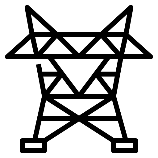 ЯНВАРЬ-ФЕВРАЛЬ 2021 ГОДА В % К ЯНВАРЮ-ФЕВРАЛЮ 2020 ГОДА
Значения по регионам ДВФО
от 92,9 до 97,9
108,1%
от 98,1 до 100,2
от 101,7 до 112,4
по Российской Федерации
103,1%
по Дальневосточному Федеральному округу
10
САХА(ЯКУТИЯ)СТАТ
ИНДЕКС ПРОИЗВОДСТВА ПО ВОДОСНАБЖЕНИЮ, ВОДООТВЕДЕНИЮ, ОРГАНИЗАЦИИ СБОРА И УТИЛИЗАЦИИ ОТХОДОВ, ДЕЯТЕЛЬНОСТИ ПО ЛИКВИДАЦИИ ЗАГРЯЗНЕНИЙ
ПО РЕГИОНАМ ДАЛЬНЕВОСТОЧНОГО ФЕДЕРАЛЬНОГО ОКРУГА
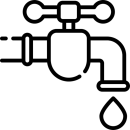 ЯНВАРЬ-ФЕВРАЛЬ 2021 ГОДА В % К ЯНВАРЮ-ФЕВРАЛЮ 2020 ГОДА
Значения по регионам ДВФО
от 83,0 до 99,1
111,5%
от 100,3 до 101,8
от 109,6 до 120,2
по Российской Федерации
102,0%
по Дальневосточному Федеральному округу
11